CWDA Fiscal Meeting: Realignment1991 & 2011 & AB85November 14, 2013
Presenters
Andrew Pease, San Diego – Health & Human Services
Robert Manchia, San Mateo, Human Services
Agenda
Realignment Overview & Structure
Growth & Forecasting
Group Discussions
Preparing for Economic downturn
Leveraging the flexibility of Realignment among programs
Realignment Overview & Structure - 1991
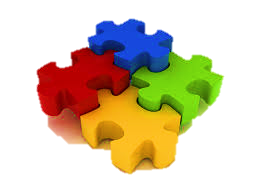 AB-85 Impacts
Redirection of Health Realignment
New accounts (Child Poverty & Family Support)
Counties have two formula options
VLF and Sales Tax Swap
Changes/Redirection in Growth
1991 REALIGNMENT STRUCTURE - STATE
SALES TAX/VLF DISTRIBUTIONS
Sales Tax/VLF
Source: ½ cent Sales Tax; Source: 74.9% Vehicle License Fees
Pre AB-85
Sales Tax/VLF Growth Account 
(Revenues in Excess of Base Payments)
Sales Tax/VLF Base Account
Social Services Subaccount
Health 
Subaccount
CMSP 
(Base Account)
Mental Health Subaccount a
($1.12 billion base funding from 2011 Realignment)
CalWORKs MOE b
(capped at $1.12 billion)
County Allocations
CMSP 
(County Shares)
Sales Tax Caseload Subaccount 
(1st call on Growth)
CMSP Growth
(2nd call on Growth; 4.027% plus 4.027% 
of caseload growth paid if over $20M)
General Growth
(remaining Growth)
Mental Health
(approx. 40%)
Health
(approx. 52%)
Social Services
(approx. 8%)
If CalWORKs MOE has reached cap, funds in excess go to Mental Health
1991 REALIGNMENT STRUCTURE - STATE
SALES TAX/VLF DISTRIBUTIONS
Sales Tax/VLF
Source: ½ cent Sales Tax; Source: 74.9% Vehicle License Fees
Post AB-85
Sales Tax/VLF Growth Account 
(Revenues in Excess of Base Payments)
Sales Tax/VLF Base Account
Social Services Subaccount
Health 
Subaccount
CMSP 
(Base Account)
Child Poverty and Family Supplemental Support Subaccount 
(Base is $0 in 2013-14)
Mental Health Subaccount a
($1.12 billion base funding from 2011 Realignment)
CalWORKs MOE b
(capped at $1.12 billion)
County Allocations
Sales Tax - Family Support Subaccount 
($300 M in 2013-14)
CMSP 
(County Shares)
Sales Tax Caseload Subaccount 
(1st call on Growth)
CMSP Growth
(2nd call on Growth; 4.027% plus 4.027% 
of caseload growth paid if over $20M)
General Growth
(remaining Growth)
Mental Health
(approx. 40%)
Health
(approx. 18.45%)
Child Poverty & Family Supplemental Support
(remaining growth)
If CalWORKs has reached cap, funds in excess go to Mental Health
AB 85: State to County Transfer
Child Poverty & Family Supplemental Support Subaccount
Family Support 
Subaccount
State
NEW County Account
Family Support 
Account
Child Poverty & Family Supplemental Support Subaccount: Key Dates
March 1, 2014: CalWORKs 5% grant increase.
May
January
February
March
April
June
October
October 1: Effective date for any grant  increases.
January 10 thru May 14: Department of Finance calculates grant increases based on projected revenue and cost for FY 14/15 and for all fiscal years thereafter.
If projected revenue is equal to or less than the cost of all grant increases, no additional grant increase would be provided. (Section 11450.025 (b) (4))  
Additional grant increases will not be provided until and unless the ongoing cumulative costs of all prior grant increases provided are fully funded by the Child Poverty and Family Supplemental Support Subaccount. (Section 11450.025 (d) (2))
Counties shall not be required to contribute a share of cost to cover the costs of grant increases. (Section 11450.025 (e))
AB-85 and the County Two Formula Options Decision
Determining County Health Realignment “Savings”
$300 million this year
Tied to Medi-Caid expansion
Three County structures
Hospital counties
CMSP counties
Payor/Clinic counties
AB 85: Determination of the Redirected AmountNon-Public Hospital and Non-CMSP Counties
See Hand-out:
“Non-Hospital & Non-CMSP Flowchart”
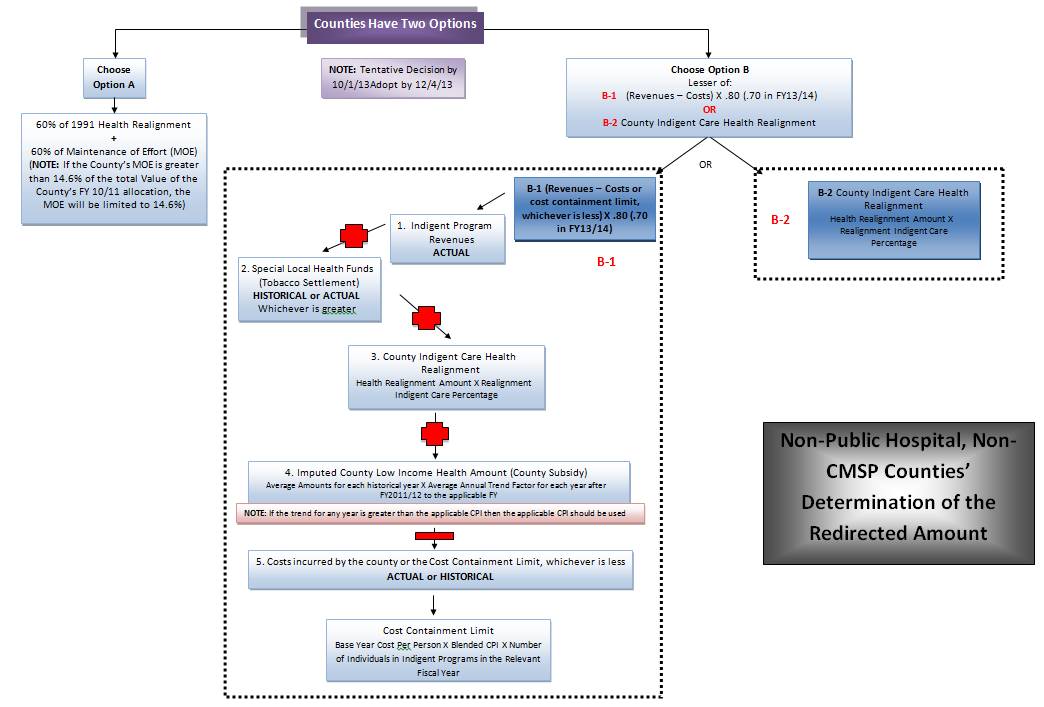 AB 85 TIMELINE: Key Dates and Decision Points
January 31, 2014: If DHCS and a county disagree on that county’s historical data, DHCS will use the county’s data on an interim basis to determine the estimated savings for the next fiscal year.
By October 31, 2013: Counties electing to use the Savings Formula (or think they might) must submit to DHCS historical data/percentages on health realignment and county funds spent on indigent care (if not then the State defaults to 85% on use of realignment)
January 2014: DHCS calculates an interim FY 14/15 redirected amount for each county choosing the Savings Formula.
November 1, 2013: Counties tentatively inform the state of their chosen option (60/40 split or savings formula)
February 2014
October 2013
November 2013
December 2013
January 2014
May  2014
February 28, 2014: In case of disagreement, the county must submit a petition on this date to seek a decision on the historical percentages to the County Health Care Funding Committee.
December 15, 2013: If DHCS disagrees with a county’s historical data/percentages, they must advise the county and DHCS must issue its determination by January 31, 2014.
January 22, 2014: Boards of Supervisors of each county must adopt a resolution and advise the state of their chosen option.
May 2014: DHCS calculates an updated interim FY 14/15 redirected amount for each county based on more recent data.
Updated for SB 98
AB 85: Sales Tax and Vehicle License Fee Swap (W&I Code 17600.15(d)
Social Services Sales Tax
First: Transfer Up To $1.0 B
Second: Transfer Up To $1.0 B
Health Sales Tax
(to fund Family Support Subaccount)
Health VLF
Realignment Overview & Structure 2011 Support Services
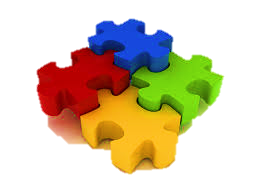 Local Revenue Fund 2011State Structure for FY 2012-13
Local Revenue Fund 2011
$5,889,795,000
Law Enforcement Services Account 
$1,942,633,000
Sales and use Tax Growth Account 
(Excess revenues above 
base allocations)
$221,710,976
Support Services Account 
$2,604,900,000
Mental Health Account
(1991 Mental Health Responsibilities)
$1,120,551,024
Support Services Growth Subaccount (65%)
$144,112,134
Law Enforcement Services Growth Subaccount  (35%)
$77,598,842
District Attorney and Public Defender Subaccount (1% or up to capped allocation)
$14,600,000
County Intervention Support Services Subaccount
Trial Court Security Subaccount (34.2% or up to capped allocation)
$496,429,000
Trial Court Security Growth Special 
Account (10%)
$7,759,884
Protective Services Subaccount (63% or up to capped allocation)
$1,640,400,000
Community Corrections Subaccount (58% or up to capped allocation)
$842,900,000
Juvenile Justice Subaccount (6.8% or up to capped allocation)
$98,804,000
Protective Services Growth Special Account (40% for CWS and 42% general) $118,215,184
Community Corrections Growth Special 
Account (75%)
$58,199,131
Enhancing Law Enforcement Activities Subaccount 
$489,900,000
Behavioral Health 
Subaccount (37% or up to capped allocation) $964,500,000
Juvenile Reentry Grant 
Special Account
$5,453,000
Behavioral Health Services Growth 
Special Account  
(13%) $18,691,344
Juvenile Justice 
Growth Special 
Account (10%)
$7,759,884
Mental Health Subaccount (5%) 
$7,205,607
Youthful Offender Block 
Grant Special Account
$93,351,000
Enhancing Law Enforcement Activities Growth Special Account (Residual VLF revenue above the capped allocation) $0
Women and Children’s Residential Treatment Special Account (subset of BH Subaccount) $5,104,000
District Attorney & Public Defender Growth Special 
Account (5%)
$3,879,942
State Structure for Support Services for FY 2012-13
Local Revenue Fund 2011
$5,889,795,000
Support Services Account
$2,604,900,000
Sales and Use Tax Growth Account 
(Excess revenues above base allocations) $221,714,976
Protective Services Subaccount
(63% or up to capped allocation)
$1,640,400,000
Support Services Growth Subaccount (65%) $144,112,134
Behavioral Health Subaccount
(37% or up to capped allocation)
$964,500,000
Protective Services Growth Special Account (40% for CWS and 42% general) $118,215,184
Women and Children’s Residential Treatment Special Account 
(subset of BH Subaccount) $5,104,000
County Intervention Support Services Subaccount
Behavioral Health Services Growth Special Account (13%) $18,691,344
Mental Health Subaccount (5%) $7,205,607
County Local Revenue Fund 2011
Support Services
County Local Revenue Fund 2011
Support Services Account
Support Services Reserve Subaccount 
(Local option – subject to direction of BOS)
Behavioral Health Subaccount
Drug Court
Drug Medi-Cal
Nondrug Medi-Cal
Early and Periodic Screening, Diagnosis & Treatment (EPSDT)
MH Managed Care
Protective Services Subaccount
Adoptions
Adult Protective Services
Child Abuse Prevention, Intervention & Treatment (CAPIT)
Child Welfare Services
Foster Care
County Women and Children’s Residential Treatment Services Special Account
Ability to transfer up to 10% of the lesser subaccount between these Subaccounts
2011 Realignment - Annual AllocationGo Over Hand-Out
See Hand-out:
“Annual Allocation Realignment 2011”
SUPPORT SERVICES
MHS Accounts & CalWORKS MOEGo Over Hand-Out
See Hand-out:
“MH Realignment And CalWORKs MOE”
CalWORKS MOE Reconciliation Spreadsheet
2011 Realignment - Annual AllocationGeneral Observations
Allocations are adjusted over next several years before stabilizing
Allocations are based on percents &/or hard amounts
Mental Health Account has guaranteed funding level
We only know for certain the 12/13 base amounts
Realignment Overview & Structure 1991 & 2011 Similarities & Differences
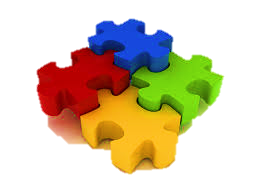 1991 Realignment Programs
AB 8 County Health Services
Local Health Services
California Children’s Services
Indigent Health
CalWORKs
Employment Services
County Services Block Grant
In-Home Supportive Services
Foster Care
CWS
Adoptions
County Stabilization Subvention
County Juvenile Justice Subvention (AB90)
Mental Health
EPSDT
Managed Care
2011 Realignment Programs
Foster Care
CWS
Adoptions
Adult Protective Services
Child Abuse Prevention, Intervention & Treatment (CAPIT)
Women and Children’s Residential Treatment
Drug Medical
Nondrug Medical
Drug Court
Mental Health
EPSDT
Managed Care
Law Enforcement
Trial Court Security
District Attorney and Public Defender
Juvenile Justice
Community 
Corrections
Local Public Safety 
Subventions
Intersection of Realignment Programs
1991 Realignment
2011 Realignment
AB 8 County Health Services
Local Health Services
California Children’s Services
Indigent Health
CalWORKs
Employment Services
County Services Block Grant
In-Home Supportive Services
County Stabilization Subvention
County Juvenile Justice Subvention (AB90)
Adult Protective Services
Child Abuse Prevention, Intervention & Treatment (CAPIT)
Women and Children’s Residential Treatment
Drug Medical
Nondrug Medical
Drug Court
Law Enforcement
Trial Court Security
Juvenile Justice
District Attorney and Public Defender
Community 
Corrections
Local Public Safety 
Subventions
Shared
Foster Care
CWS
Adoptions
Mental Health
EPSDT
Managed Care
1991 Realignment Program Ratios
Impact of 2011 Realignment to 1991 Sharing Ratios
Similarities and Differences 1991 & 2011
Base Restoration
Programs
Reserve Account
VLF vs. Sales Tax
Transfer Abilities
Reporting Requirements
Fed/Court Changes
Flexibility
Growth allocated
County Intervention Services Account
CWS
Fiscal Years
Constitutional Protections
Realignment Growth
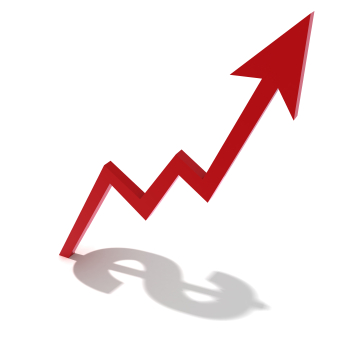 Flow of 1991 Realignment - Theory and Reality
See Hand-out:
“1991 Realignment (Sales Tax and VLF) – Full Funding Assertion”
AB-85 Growth Impacts
Social Services no longer receives general growth 
Health Realignment will receive significantly less growth
Growth diverted to Child Poverty & FSS
Mental Health not impacted
1991 REALIGNMENT STRUCTURE - STATE
SALES TAX/VLF DISTRIBUTIONS
Sales Tax/VLF
Sales Tax/VLF Growth Account 
(Revenues in Excess of Base Payments)
Sales Tax/VLF Growth Account 
(Revenues in Excess of Base Payments)
Post AB-85
Pre AB-85
Sales Tax Caseload Subaccount 
(1st call on Growth)
CMSP Growth
(2nd call on Growth; 4.027% plus 4.027% 
of caseload growth paid if over $20M)
General Growth
(remaining Growth)
Sales Tax Caseload Subaccount 
(1st call on Growth)
CMSP Growth
(2nd call on Growth; 4.027% plus 4.027% 
of caseload growth paid if over $20M)
General Growth
(remaining Growth)
Mental Health
(approx. 40%)
Health
(approx. 18.45%)
Child Poverty & Family Supplemental Support
(remaining growth)
Mental Health
(approx. 40%)
Health
(approx. 52%)
Social Services
(approx. 8%)
1991 Realignment Caseload Growth Funding
Determined by comparison of County specific costs from two years ago compared to last year
Increased costs generally = more caseload growth
1991 Realignment Caseload Growth Tools
2011 Realignment Growth
See Hand-out:
“2011 Realignment Growth Chart”
SUPPORT SERVICES
Realignment Forecasting
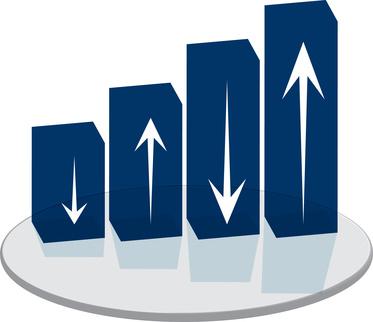 2011 Realignment Forecasting Tool
Forecasting VLF & Sales Tax
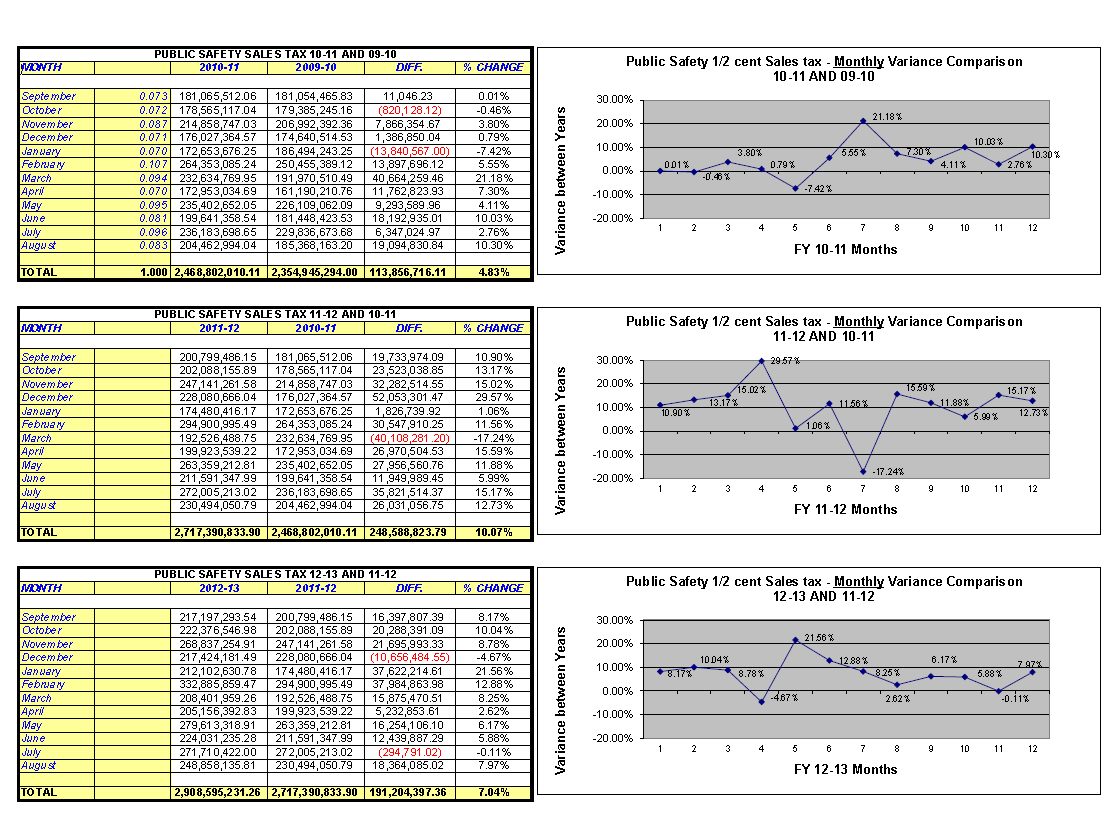 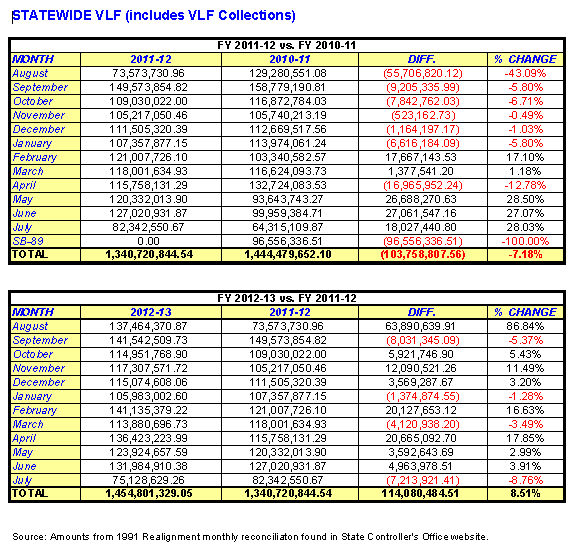 Group Discussions
Preparing for Economic Fluctuations (downturns)
Discuss strategies in setting up your county to handle future recessions and shortfalls in realignment
Leveraging the flexibility of Realignment among programs
Discuss opportunities in the integration of realignment among health and human services programs
Preparing for Economic Fluctuations
What is a reasonable Reserve amount?
What are different ways a county can set up a reserve(s)?
How can counties allocate realignment in such a way to be able to maneuver quickly to economic fluctuations? (turning off the spigot when the funding dries up)
Flexibility/Integration
Where are the intersections/integration opportunities between the programs that allow choices in which Realignment pot to use?
SB-163 Wrap Around Services?
Katie A.?
Mental Health Managed Care Offset?
AB-109?
What Else?
Contact Information
PRESENTERS
Andrew Pease, Executive Finance Director, County of San Diego, Health & Human Services Agency; (619) 338-2100; andrew.pease@sdcounty.ca.gov

Robert Manchia, Deputy Director of Finance, San Mateo County Human Services; (650) 802-6491; rmanchia@smchsa.org